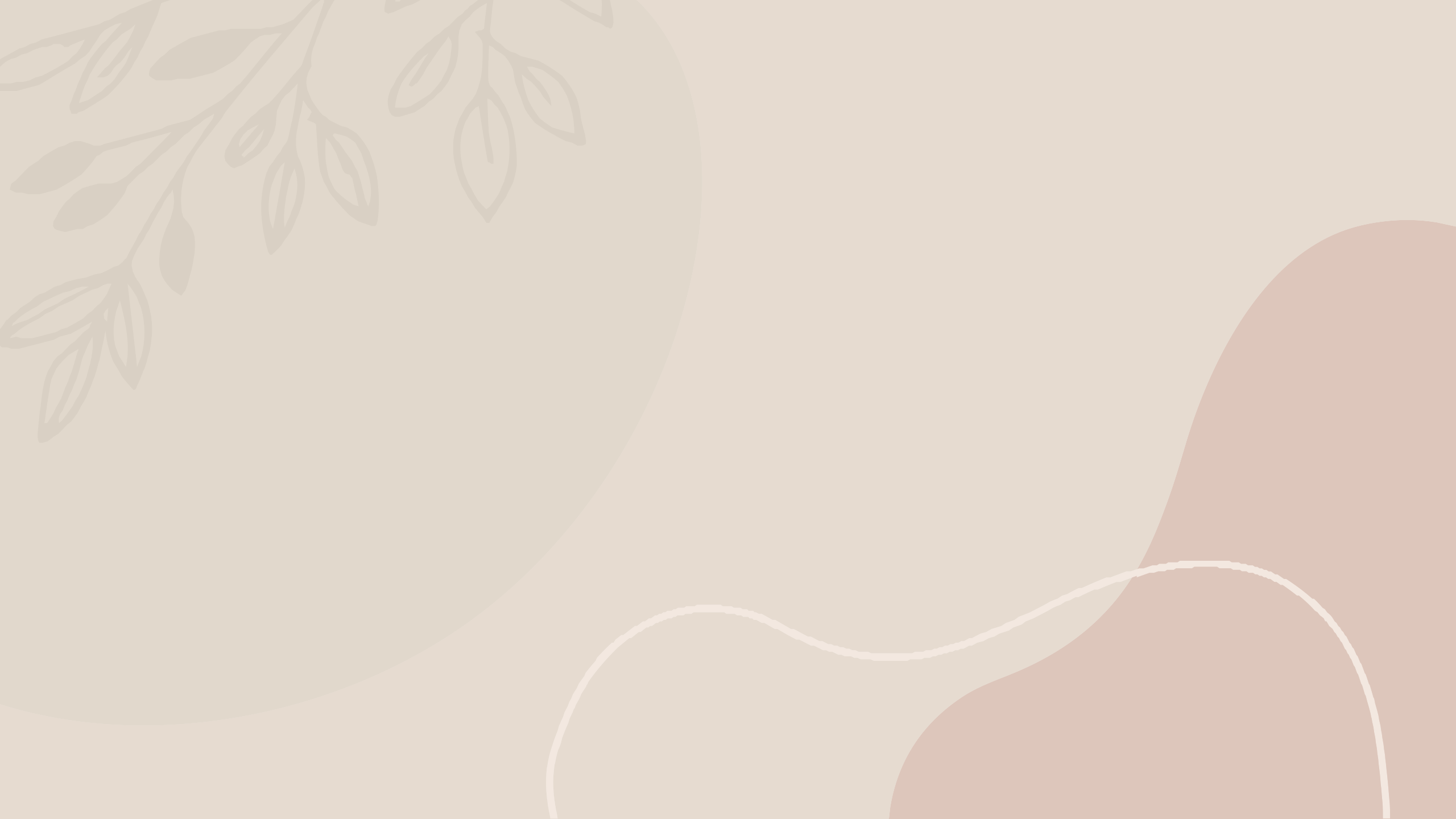 ORGANOPHOSPHAT
POISONING
PRESENTED BY :  
Obada Bustanji
Malak Raed
Sereen Adel
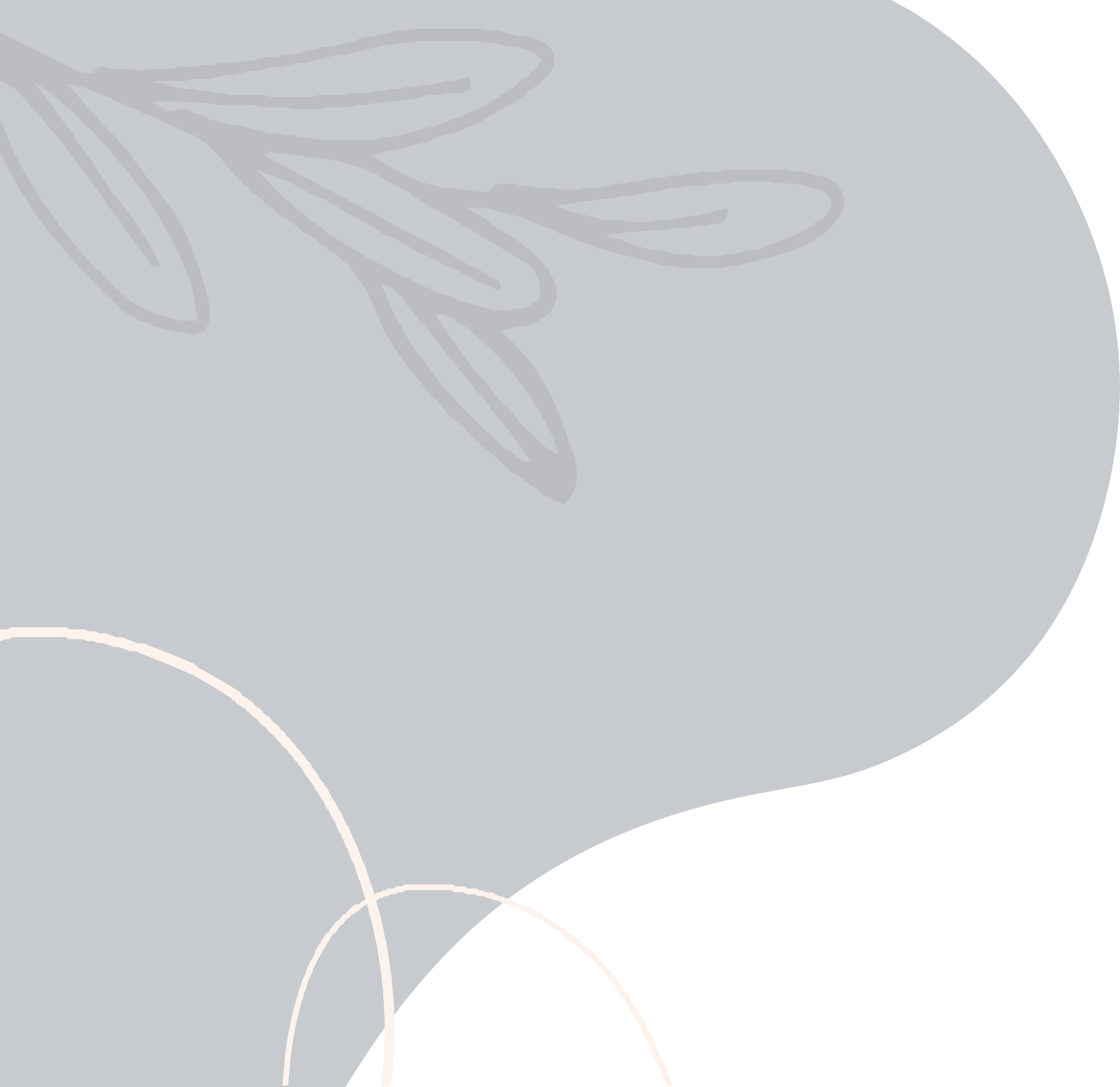 INTRODUCTION
MECHANISM OF
TOXICTY
CONANT
CLINICAL FEATURES
EXAMINATION

MANAGEMENT
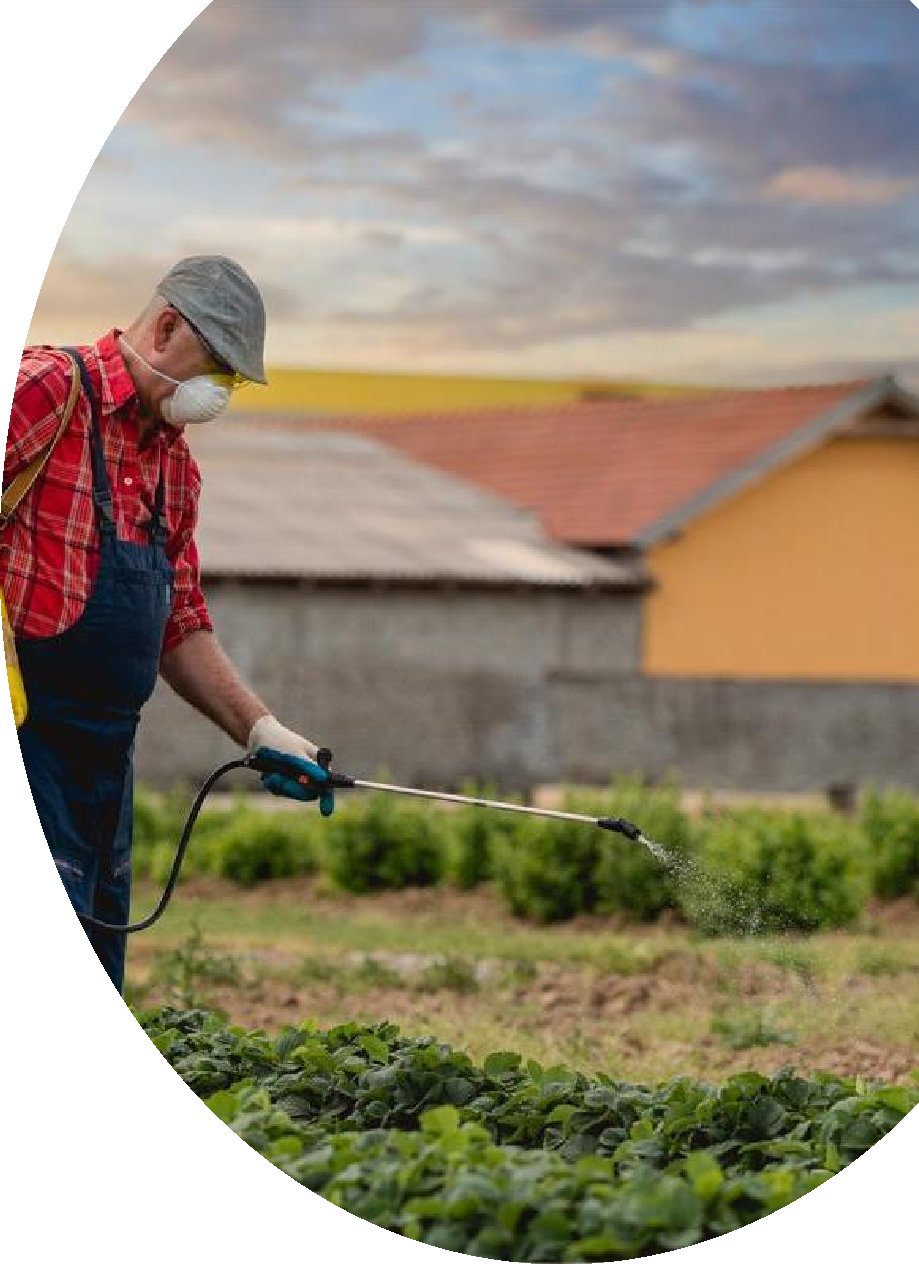 introduction
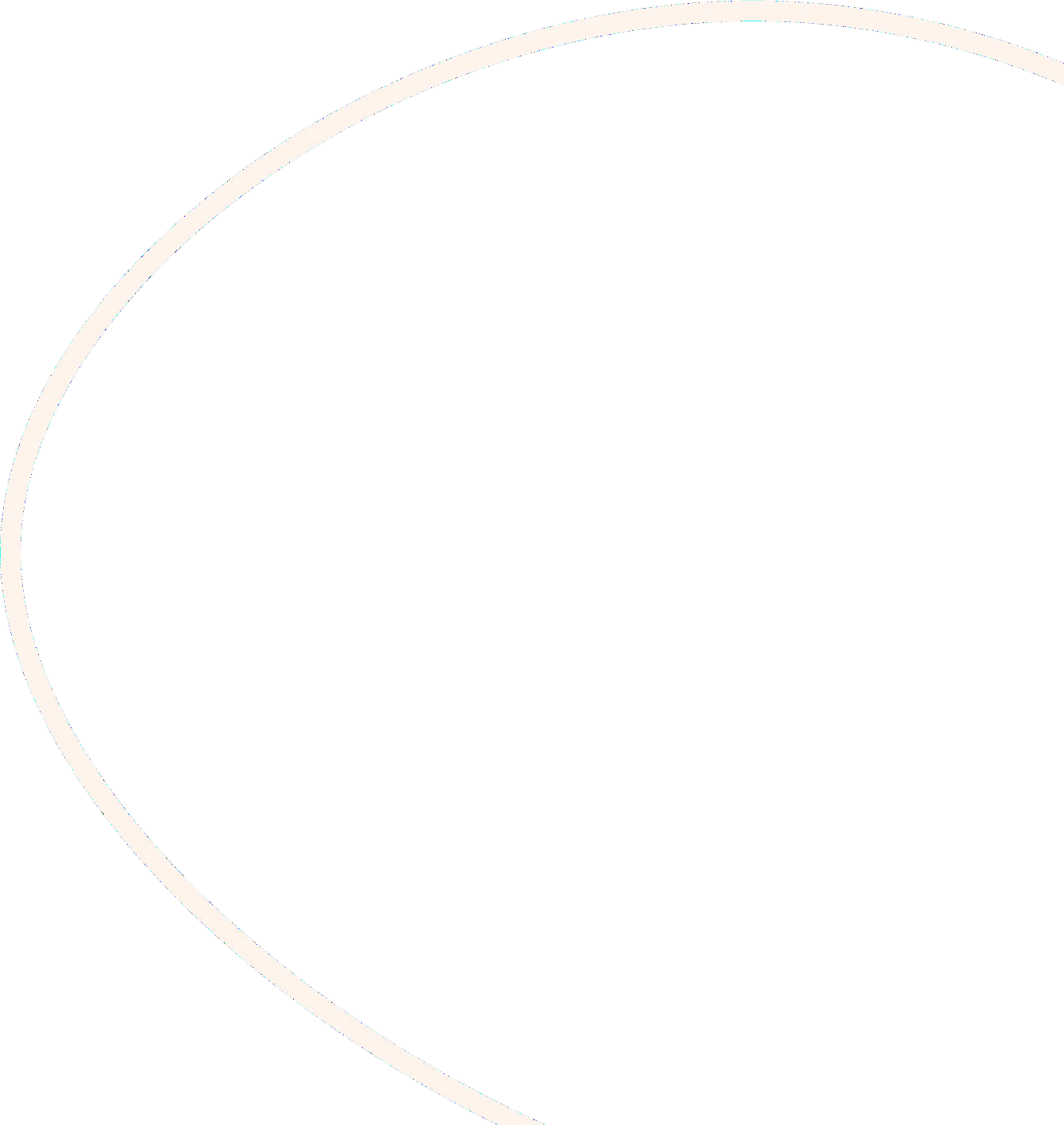 Organophosphorus (OP) compounds  are chemical compounds that have  been widely used as pesticides  especially in developing countries.
Most patients are exposed to  organophosphates when they come  into contact with insecticides in the  agriculture industry.
Organophosphates are also used as  medications and nerve agents as a  weapon (developed for chemical  warfare.)
Absorption of OP compounds Via GIT,  skin and respiratory routes
3
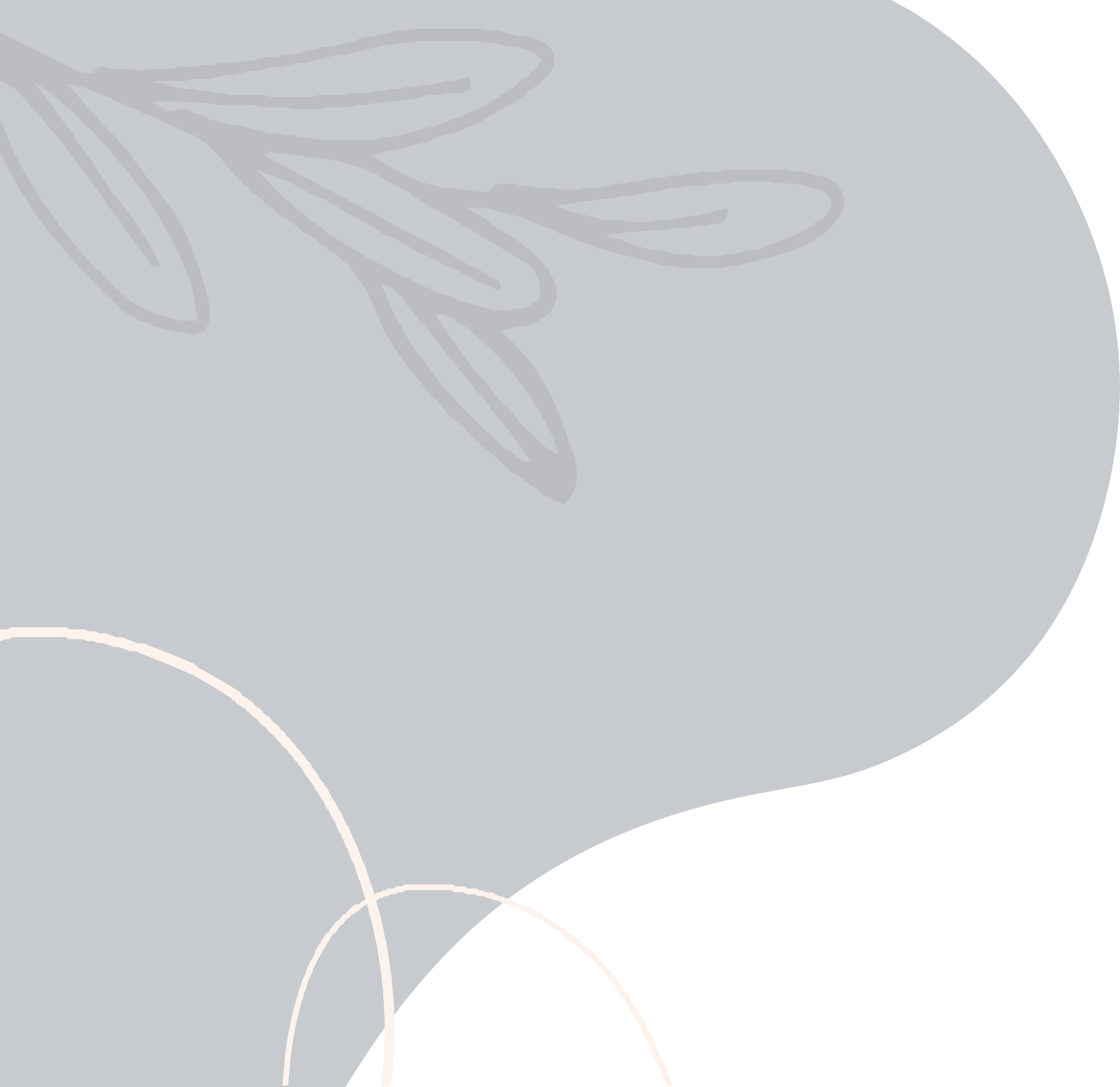 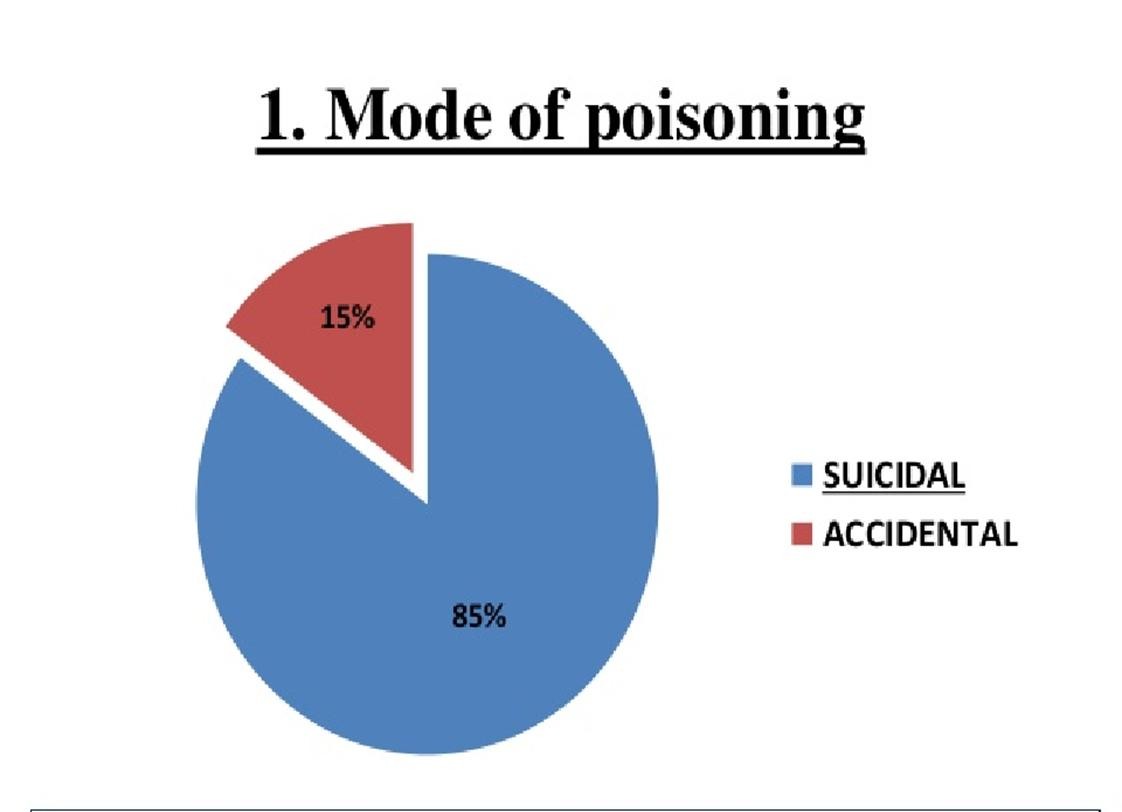 Case fatality following  deliberate ingestion
is high (5-20%)
An estimated 3 million or more people  worldwide are exposed to organophosphates  each year, accounting for about 300,000  deaths.
4
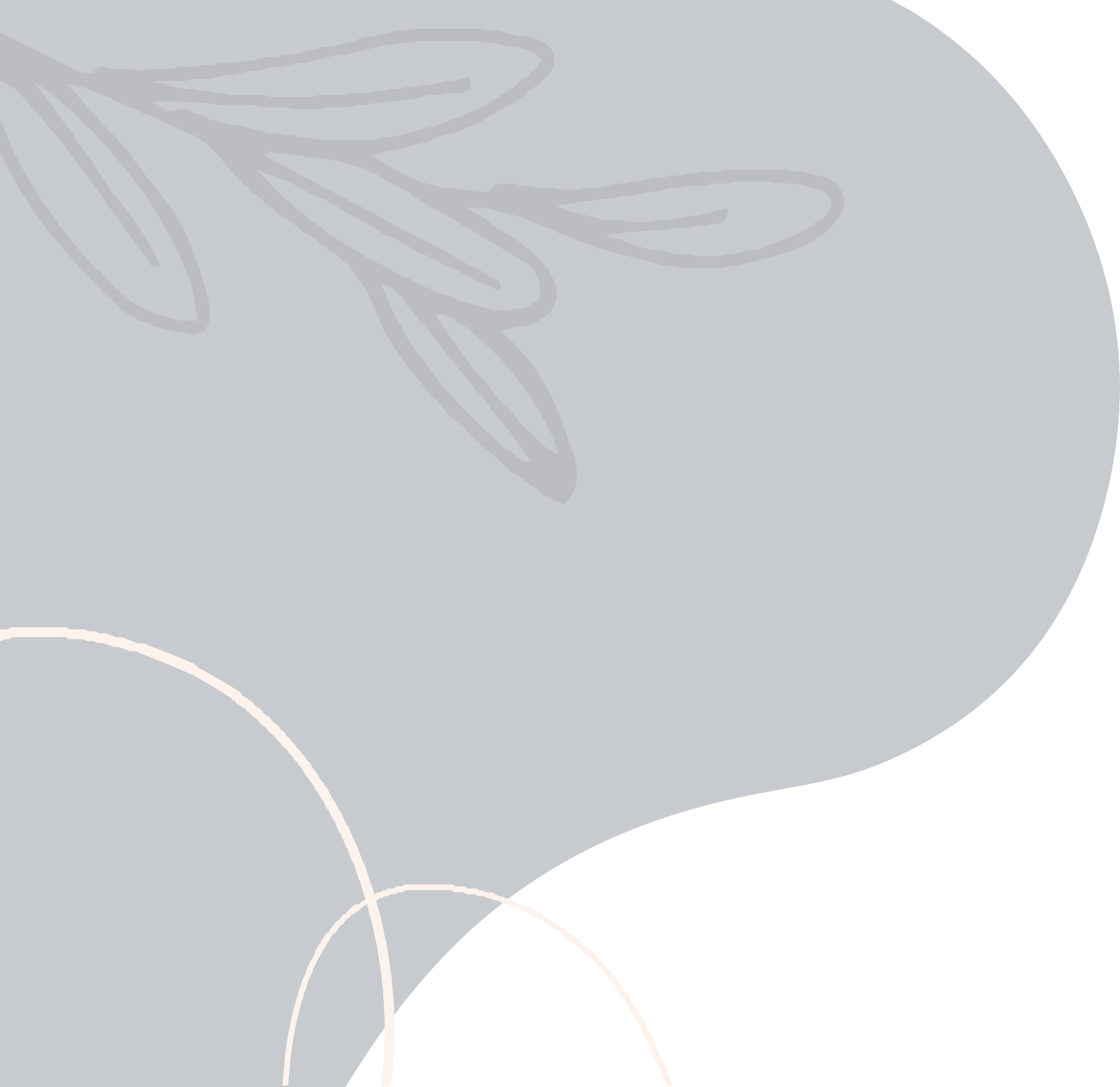 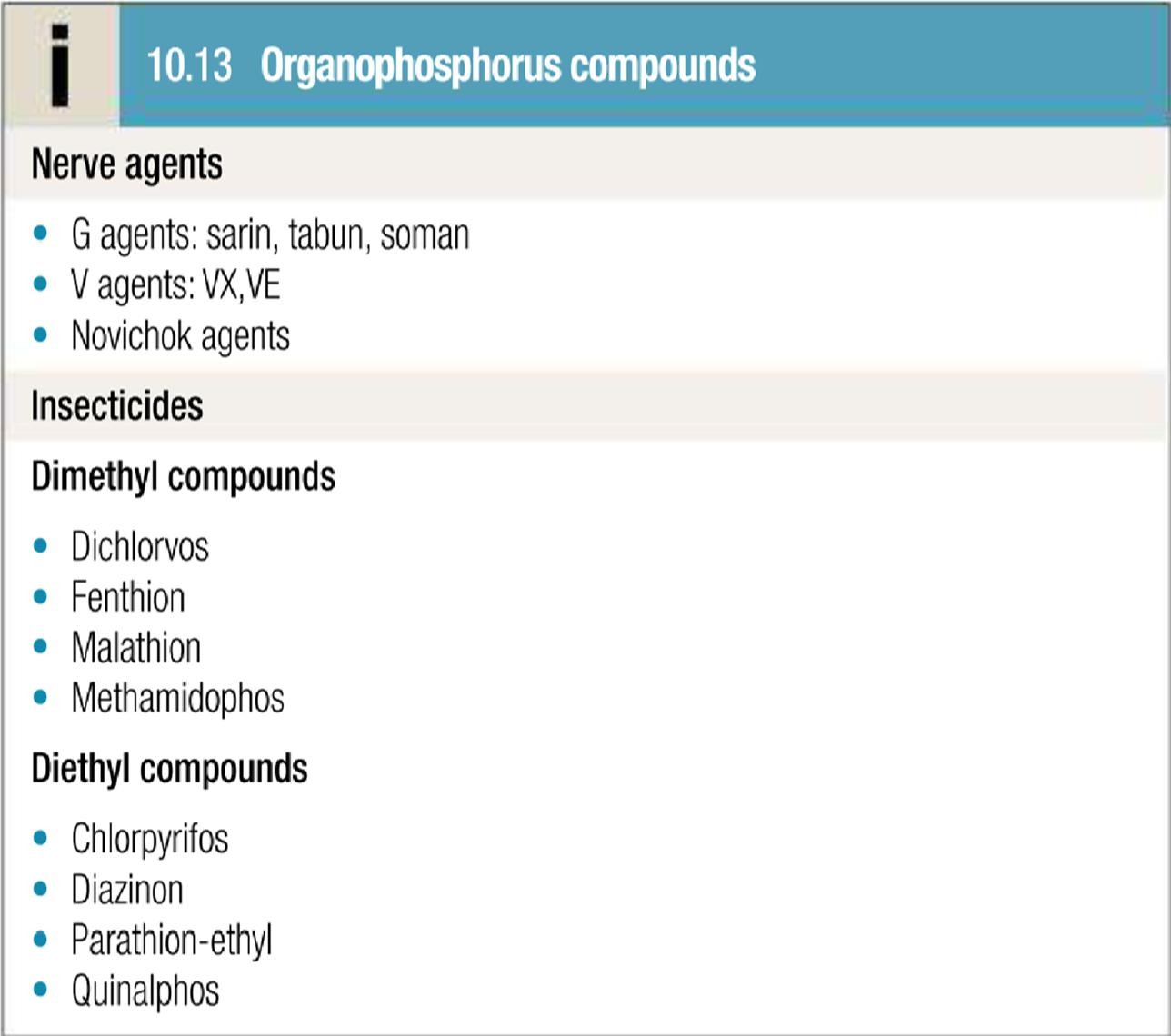 The ‘G’ agents: are volatile  absorbed by inhalation or via the  skin and dissipate rapidly after use.
‘v’ agents: are contact poisons  unless aerosolized and  contaminate ground for weeks or  months
The toxicology and management  of nerve agent and pesticide  poisoning are similar.
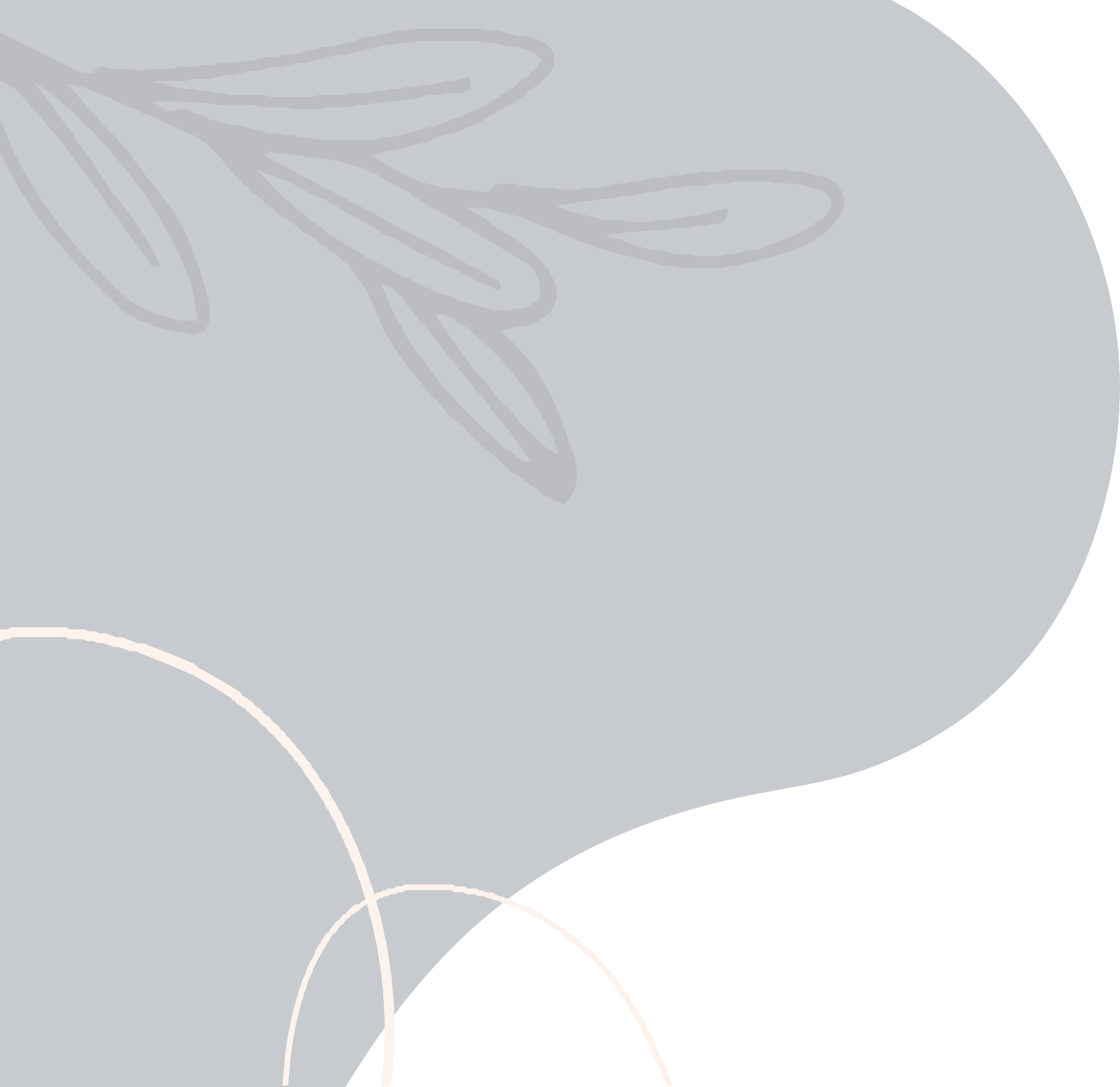 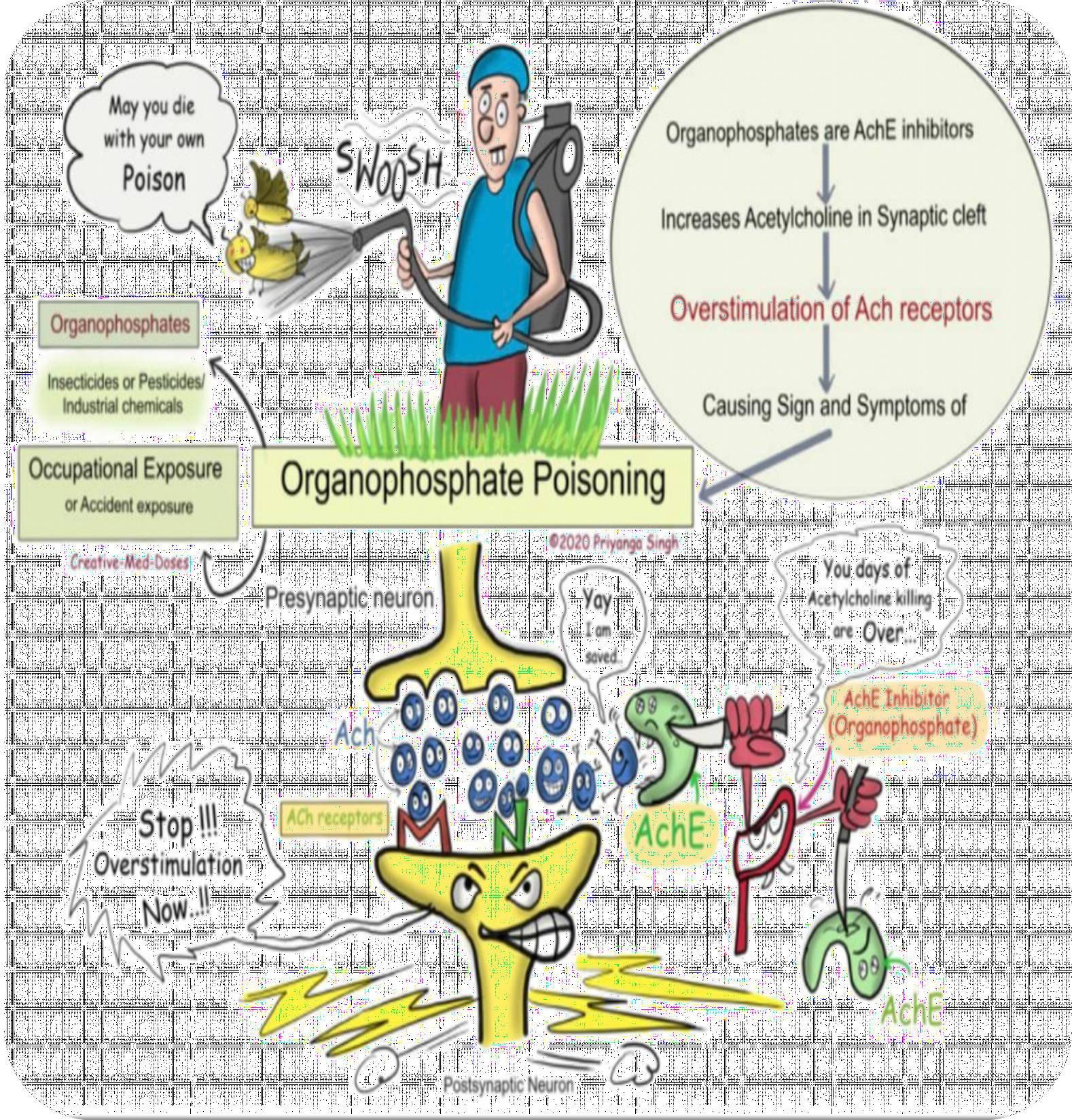 MECHAMISM OF  TOXICITY:
Result: life-threatening  activation of the  parasympathetic nervous  system
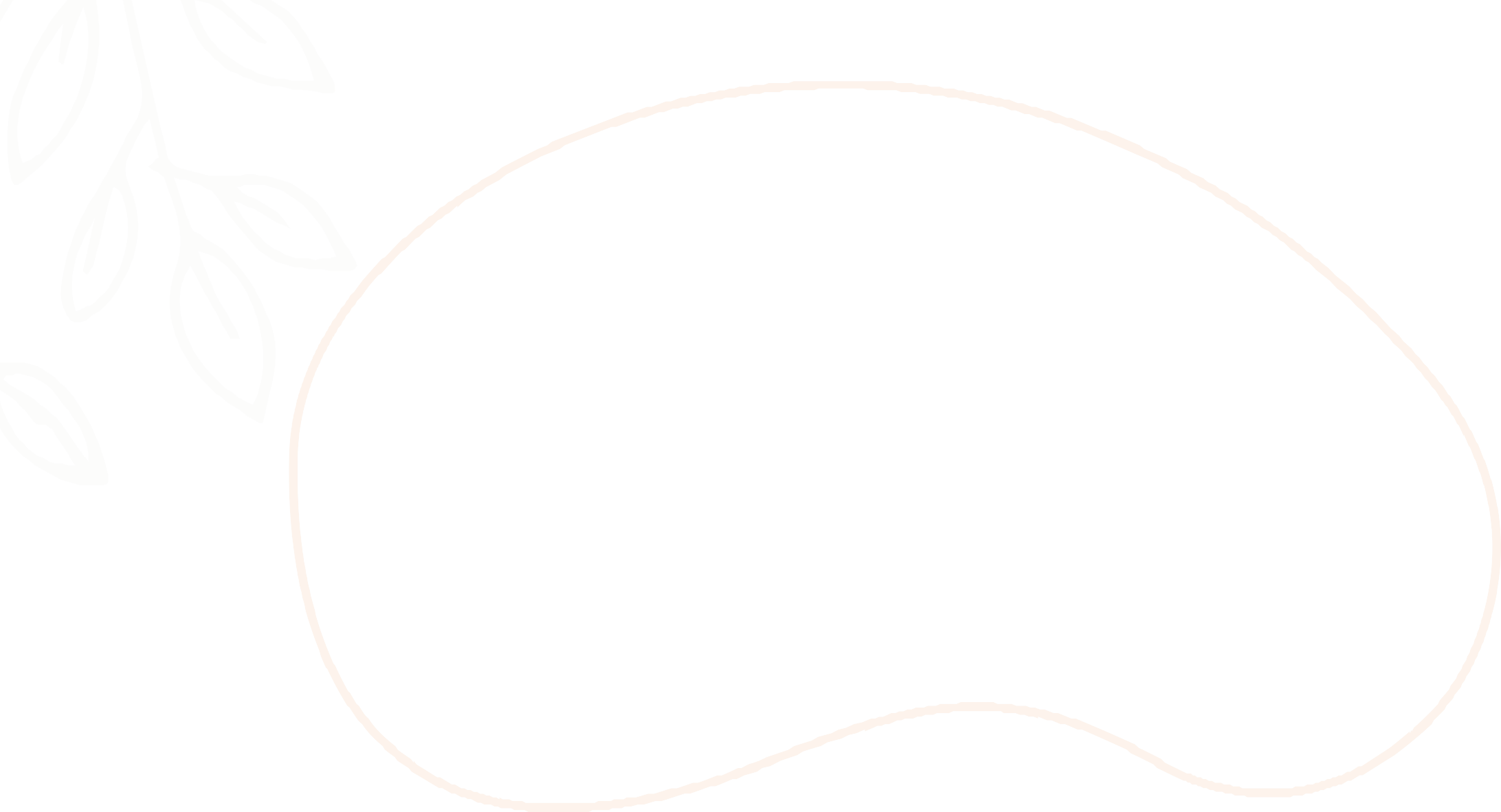 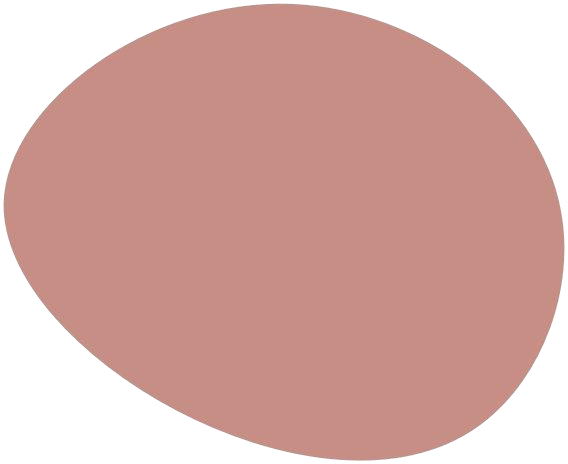 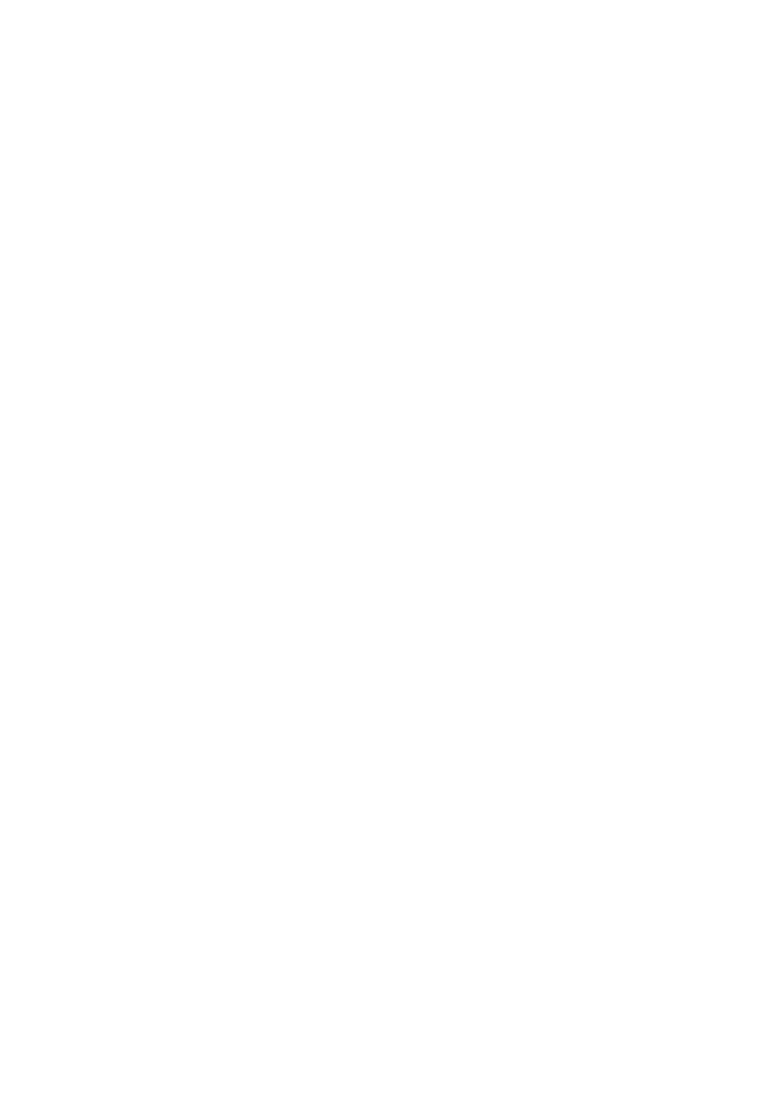 spontaneous hydrolysis of the OP-enzyme complex  allows reactivation of the enzyme but, subsequently, loss
of a chemical group from the OP-enzyme complex prevents  further enzyme reactivation.
-After this process (termed 'ageing') has taken place, new enzyme  needs to be synthesized before function can be restored. The rate  of
"ageing' is an important determinant of toxicity and is more rapid  with dimethyl (3.7 hrs.) than diethyl (31 hrs.) compounds and  especially rapid after exposure to nerve agents (soman in  particular), which cause “ageing “ within minutes.
7
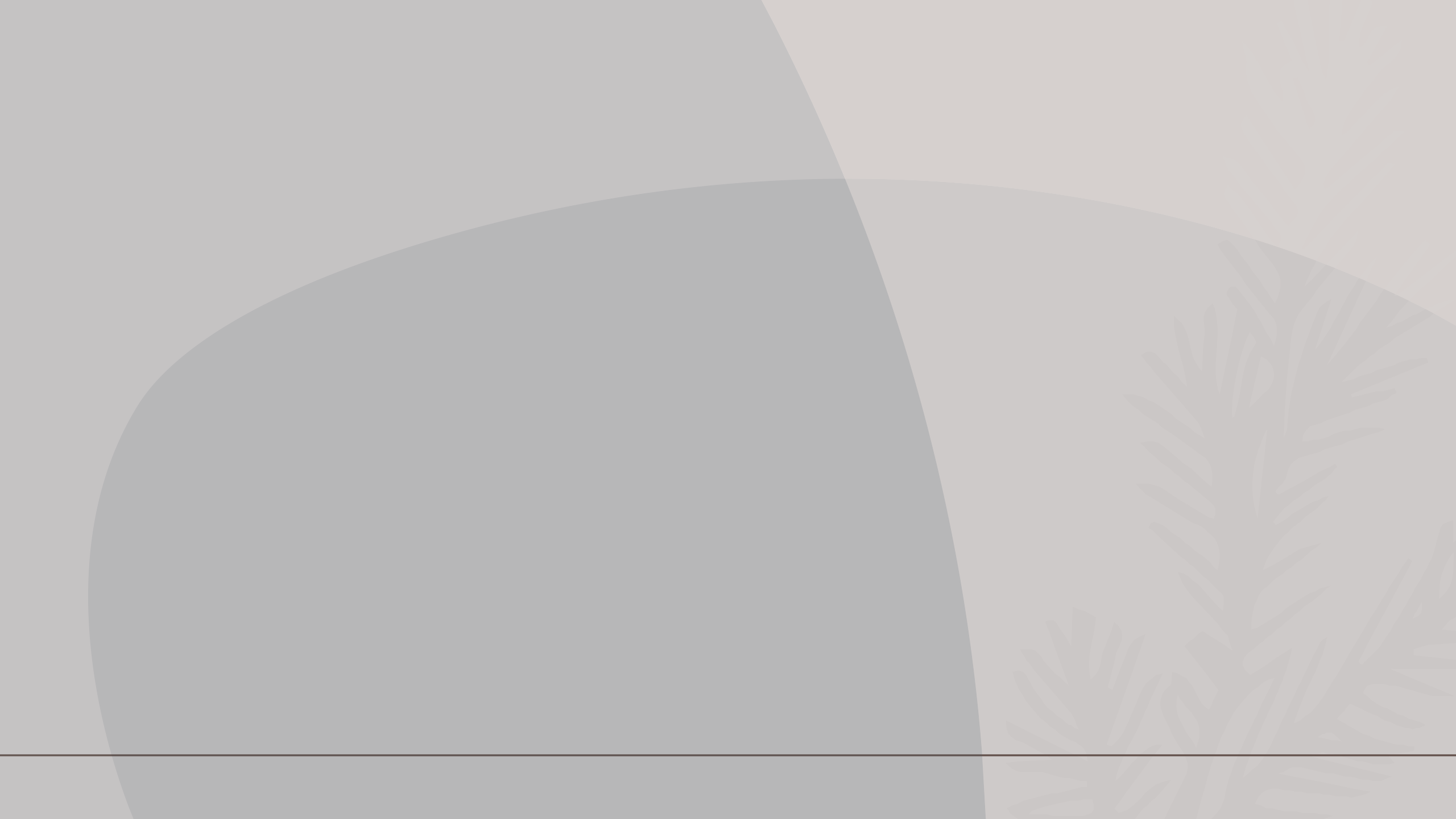 CLINICAL FEATUERS:
OP poisoning causes an acute cholinergic phase, which may  occasionally be followed by the ‘intermediate syndrome’ and  organophosphate-induced delayed polyneuropathy (OPIDN).

The acute cholinergic phase usually lasts 48-72 hours, with most  patients requiring intensive cardiorespiratory support and  monitoring.
Cholinergic features may be prolonged over several weeks with  some lipid-soluble agents
8
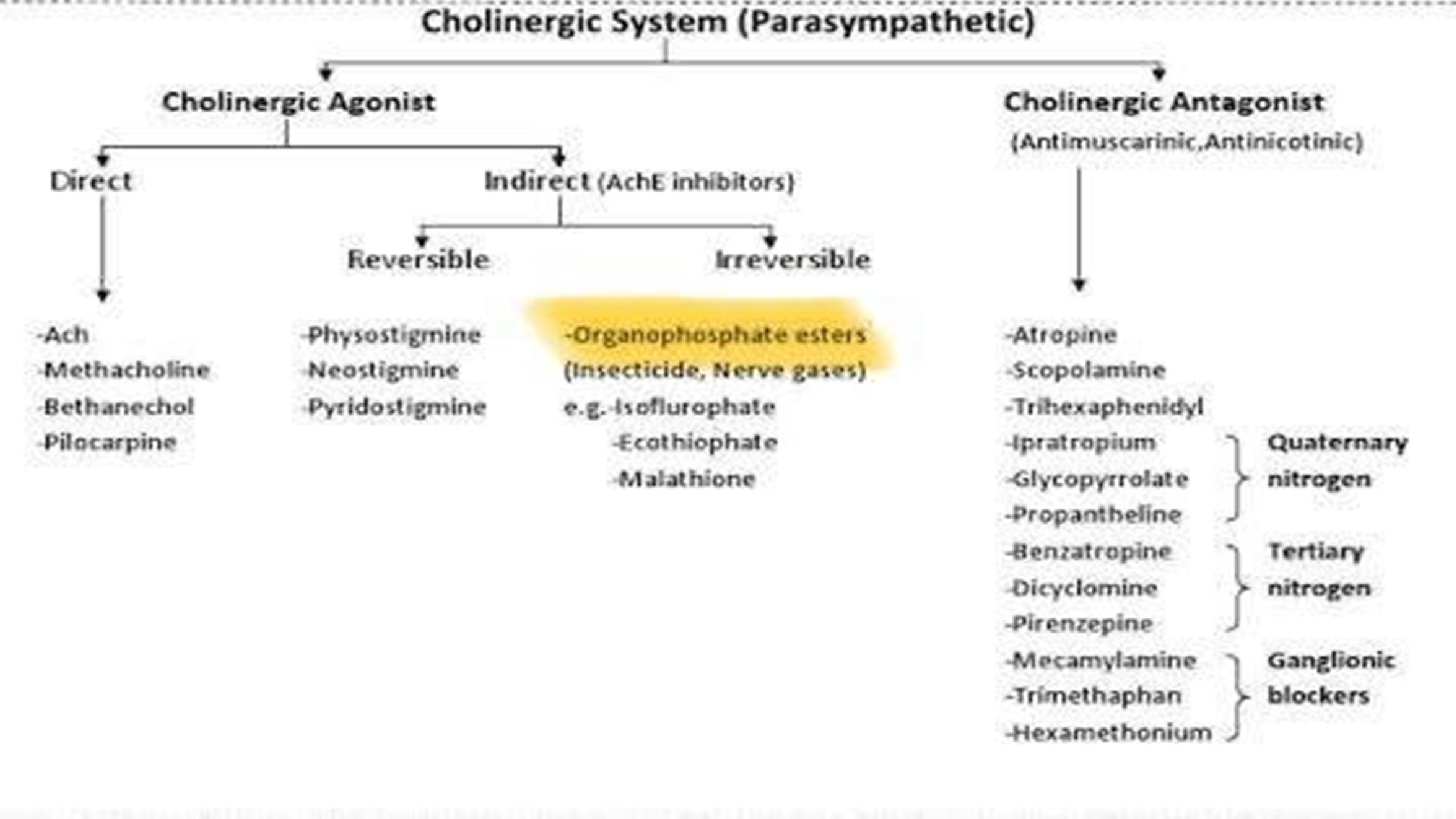 9
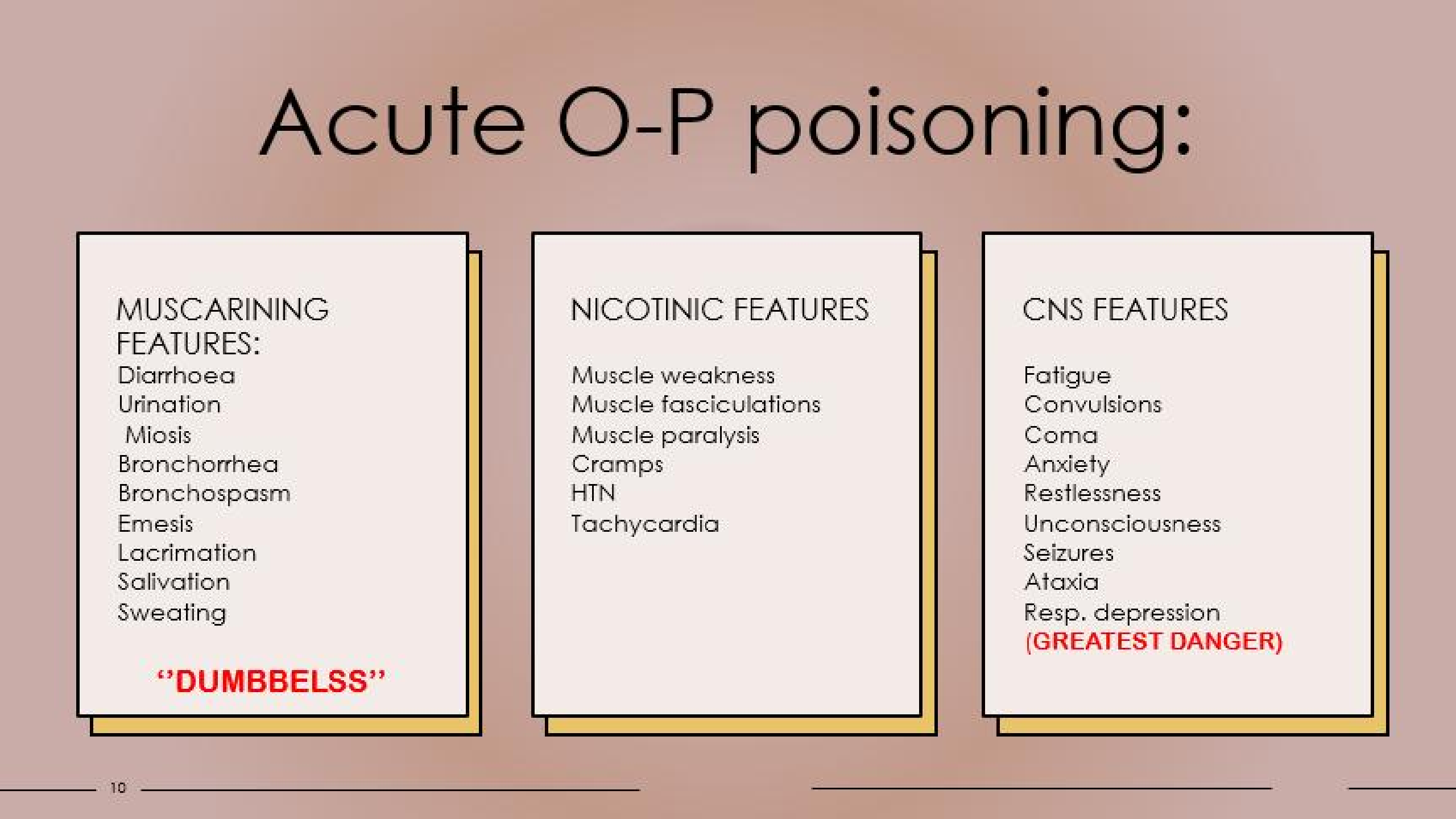 10
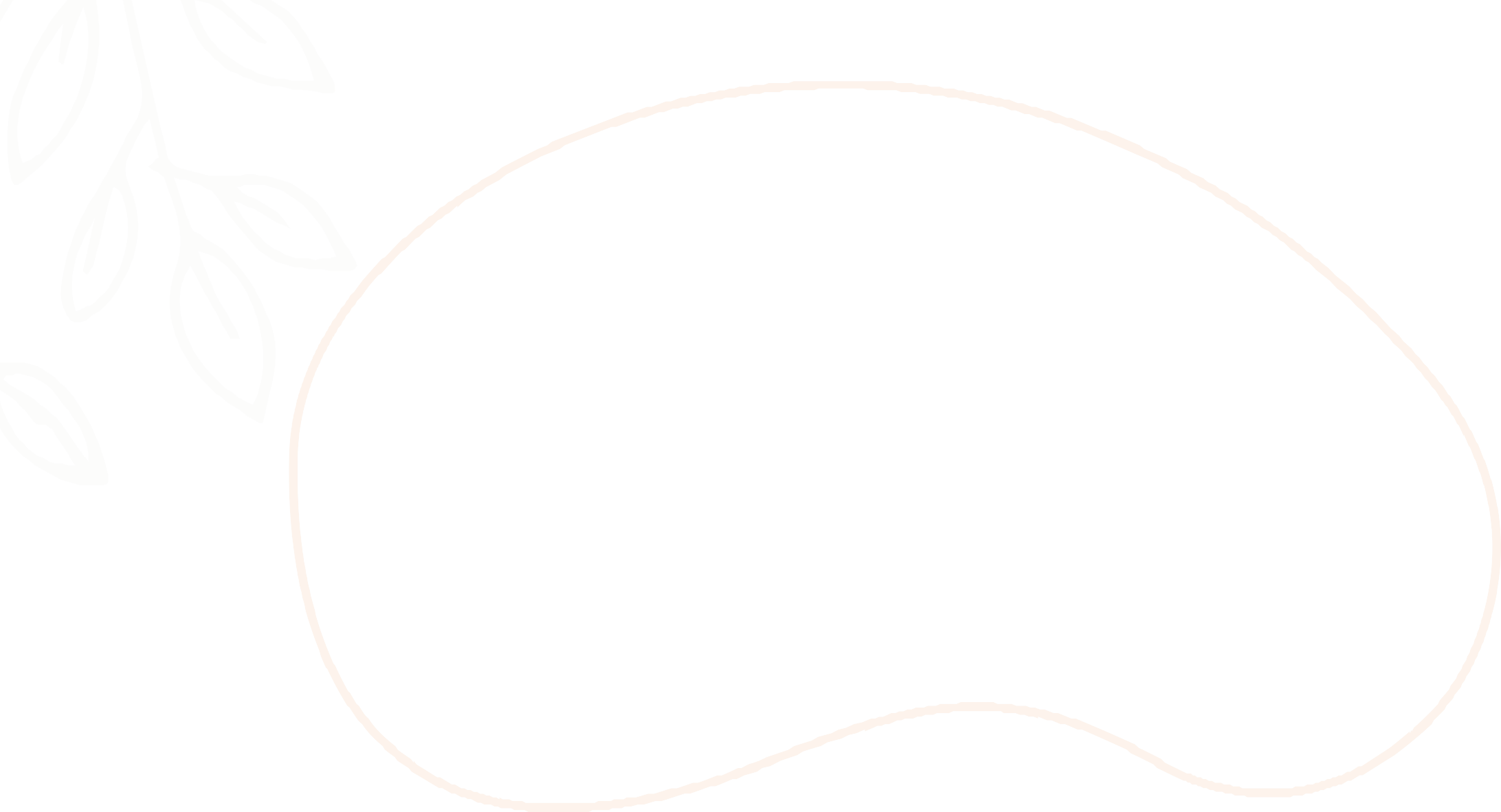 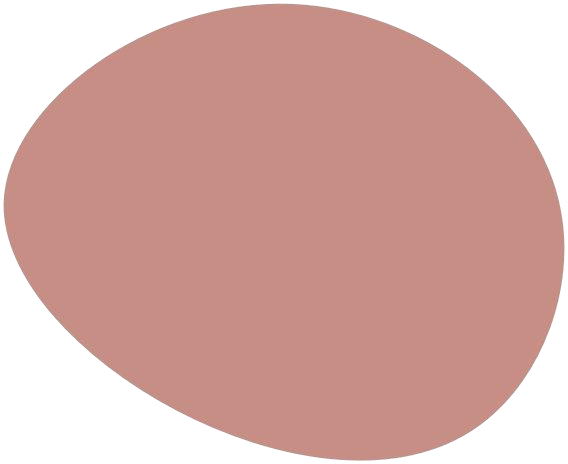 INTERMEDIATE SYNDROME:
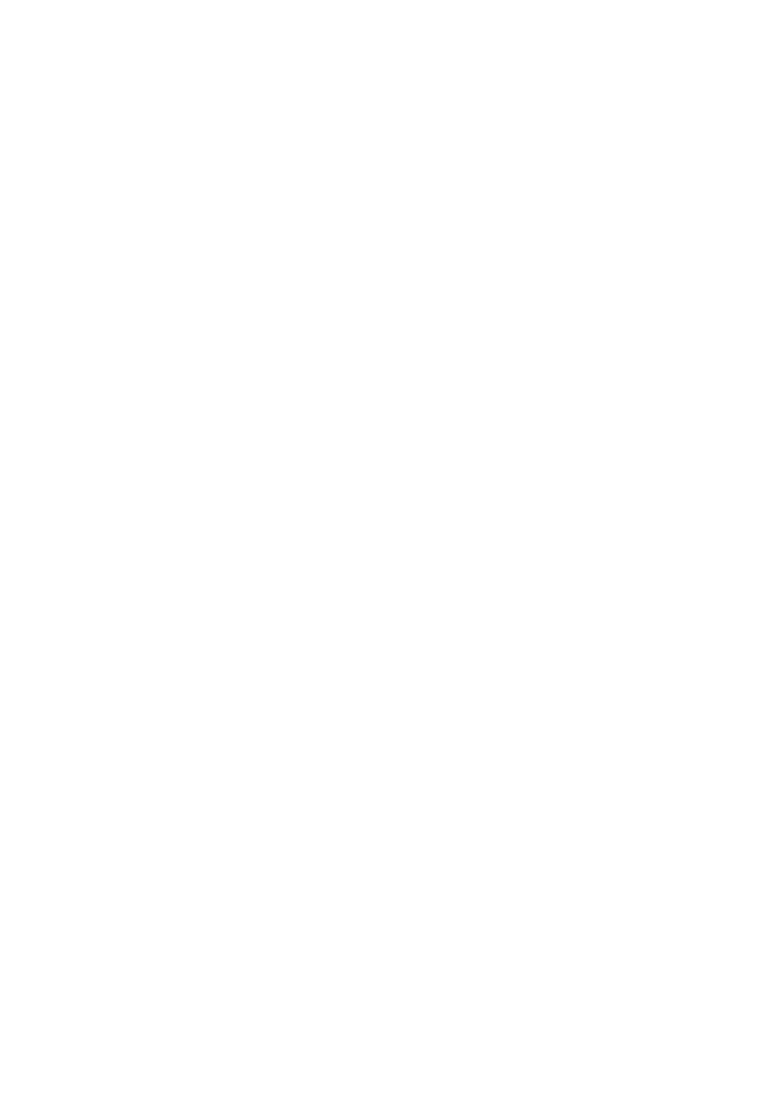 -About 20% of patients with OP poisoning develop  weakness that spreads rapidly from the ocular  muscles to those of the head and neck, proximal limbs  and the muscles of respiration, resulting in ventilatory  failure.
-Generally develops 1–4 days after exposure, often  after resolution of the acute cholinergic syndrome and  may last 2–3 weeks.
-There is no specific treatment and supportive care is  needed, including maintenance of airway and  ventilation
11
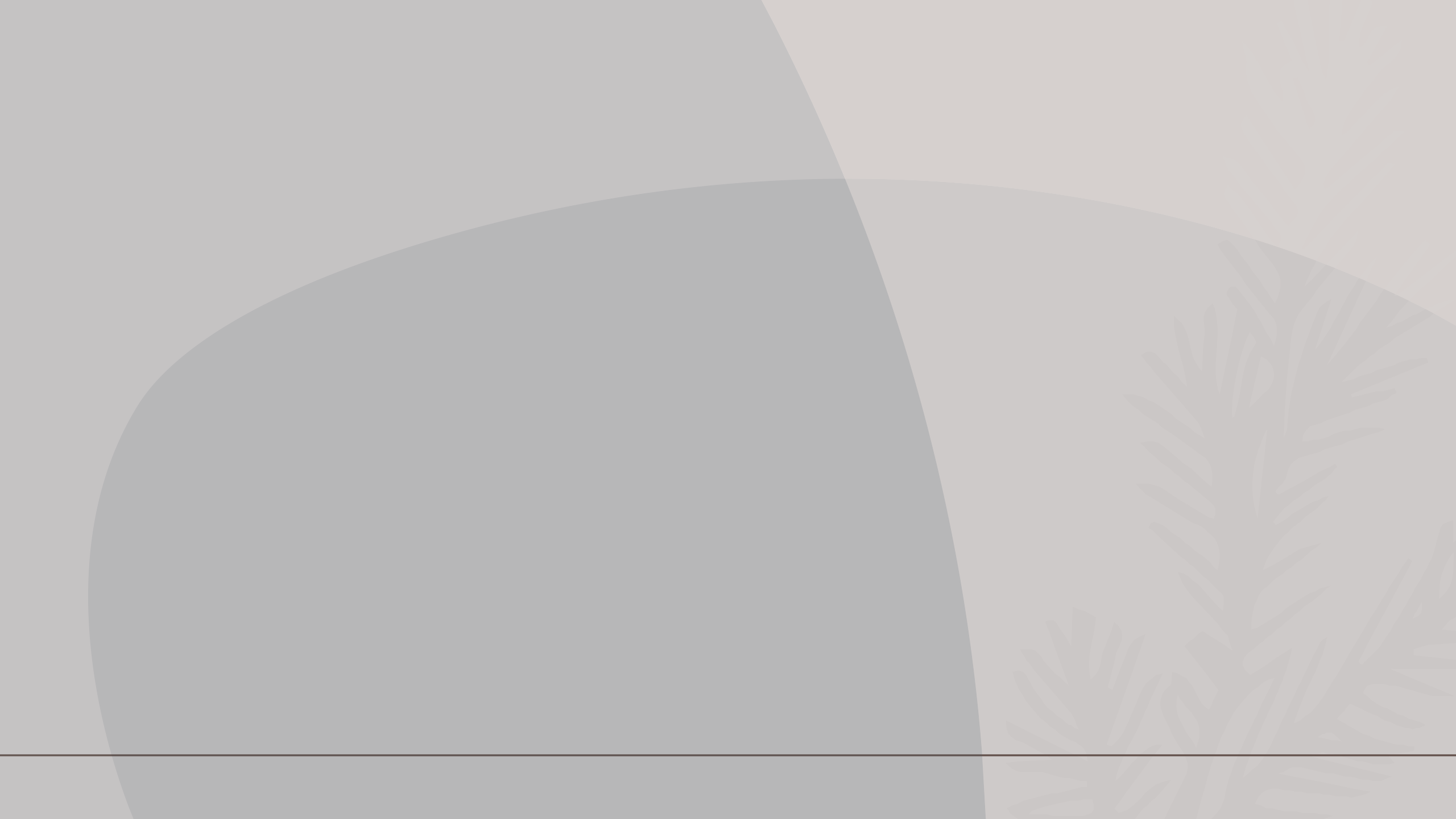 Organophosphate-induced delayed  polyneuropathy (OPIDN):
Organophosphate-induced delayed polyneuropathy (OPIDN) is  a rare complication that usually occurs 2–3 weeks after acute  exposure.
Affecting long myelinated neurons especially, and appears to  result from inhibition of enzymes other than AChE.
It is less common with nerve agents.
There is no specific therapy for OPIDN. Regular physiotherapy  may limit deformity caused by muscle wasting. Recovery is often  incomplete and may be limited to the hands and feet, although  substantial functional recovery after 1–2 years may occur,  especially in younger patients.
12
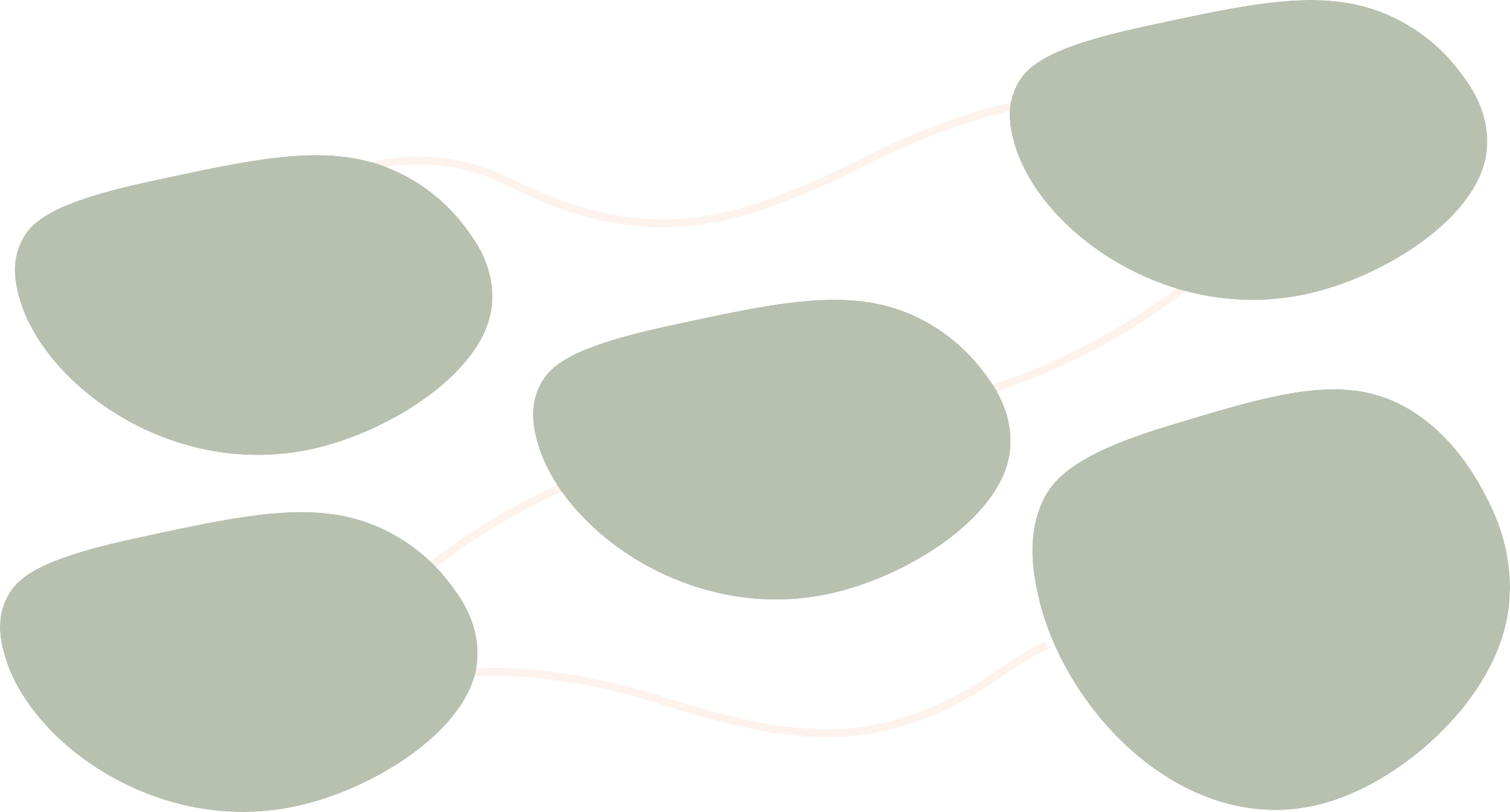 CLINICAL FEATURES:
NUMBNESS AND  PARAESTHESIAE
MUSCLE CRAMPS
FLACCID PARALYSIS OF THE  LOWER AND SUBSEQUENTLY  THE UPPER LIMBS
SENSORY LOSS MAY ALSO BE  PRESENT BUT IS VARIABLE.  INITIALLY, TENDON REFLEXES  ARE REDUCED OR LOST BUT  MILD SPASTICITY MAY  DEVELOP LATER.
FOOT AND WRIST DROP  AND A HIGH-STEPPING  GAIT, PROGRESSING TO  PARAPLEGIA.
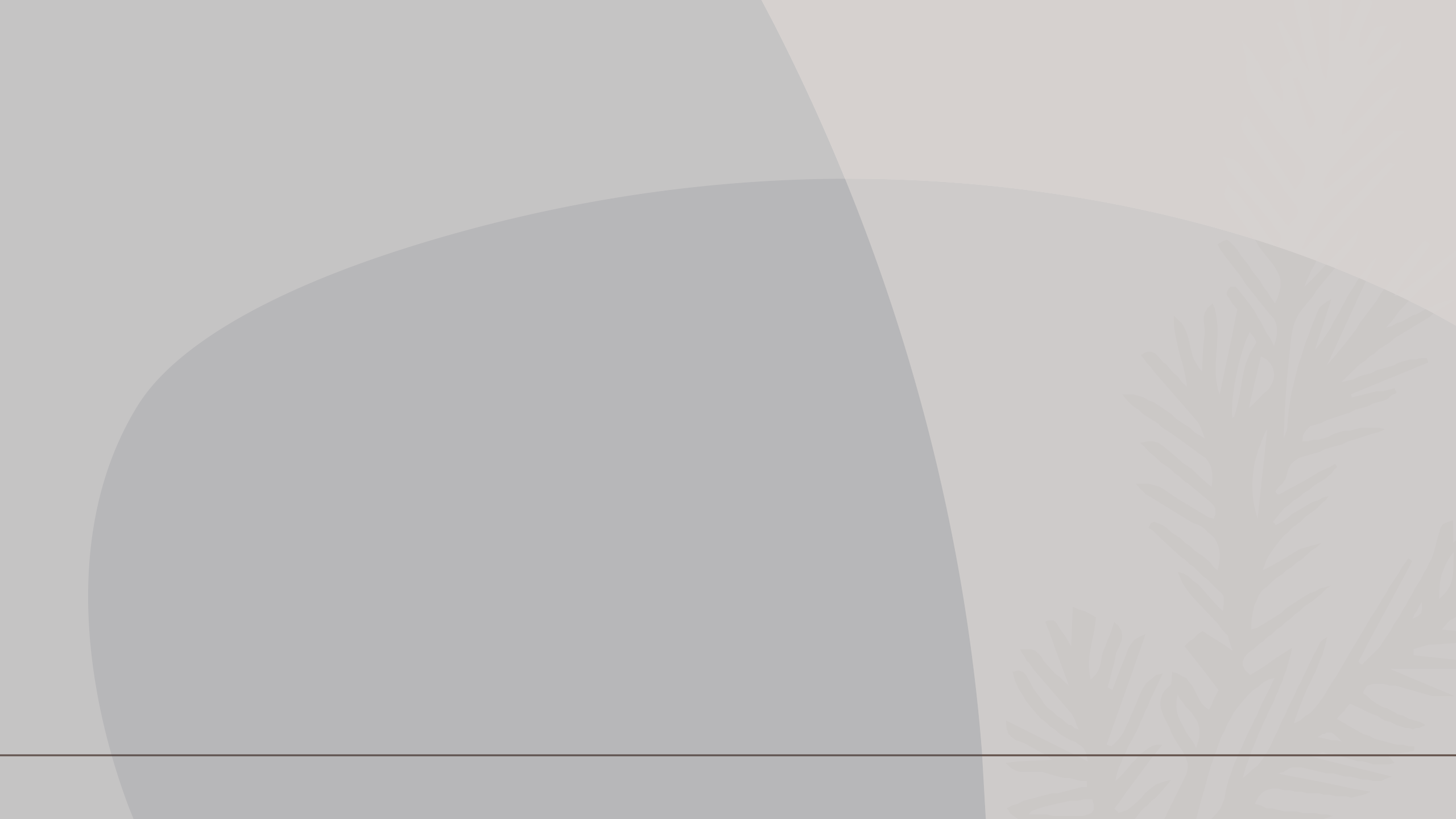 Investigations of organophosphorus
poisoning:
DIAGNOSIS IS MAINLY CLINICAL, BASED ON :

1. H/o Ingestion of poison.
2. Characteristic clinical features. (DUMBBLESS +  other features)
3. Clinical improvement after atropine or oxime.
4. Inhibition of cholinesterase activity: Definitive  or gold standard method, Theoretically  RBC/true cholinesterase is more accurate than  plasma/pseudo But, plasma/ pseudo-  cholinesterase is more easily available test.
14
ON EXAMINATION:
SMALL PINPOINT
MUSCLE
REDUCED
CYANOSED
PUPILS
FASCICULATIONS
TENDON JERKS
SYSTOLIC BLOOD  PRESSURE IS <80
MMHG AND MEAN
PULSE IS
BILATERAL
ARTIRAL PRESSURE
>100/MIN
CREPITATIONS.
<70MMHG
DYSPNOEIC
MANAGEMENT:
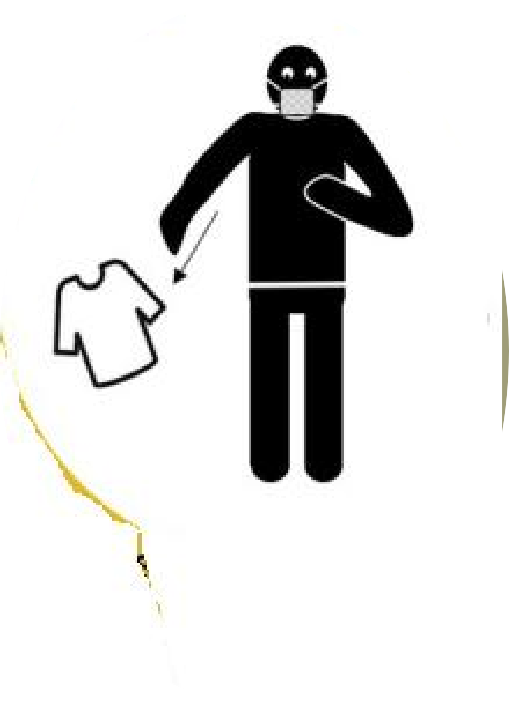 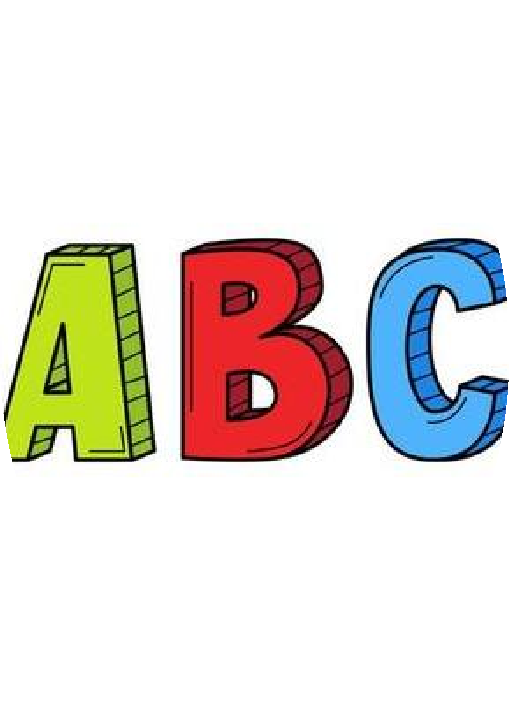 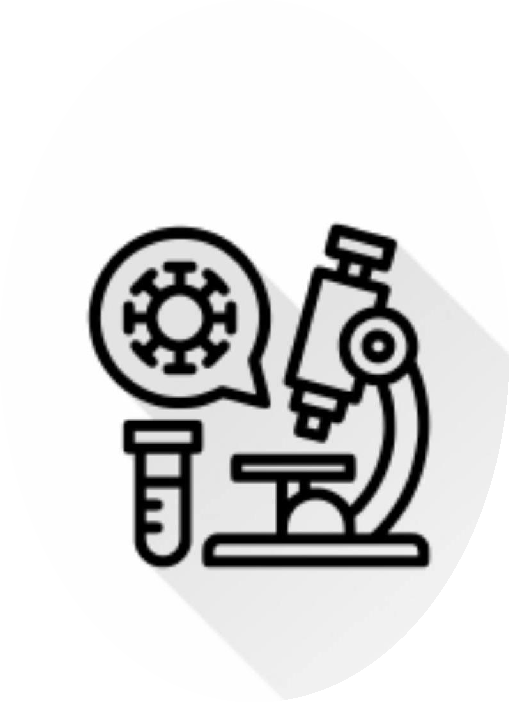 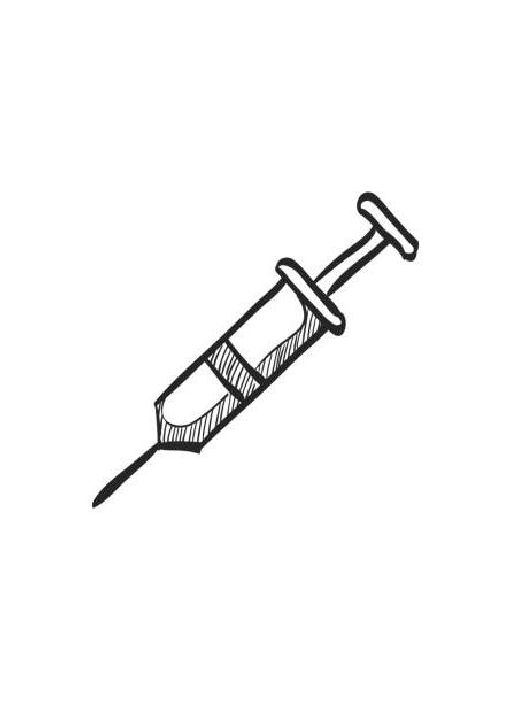 Measurement of
Medications.
Secure airways,
Patient
RBCs
1-Atropine 2-
breathing,
decontamination
cholinesterase
Oximes
circulation
activity
3-Benzodiazepines
16
STEP 1: DECONTAMINATION
Dermal Decontamination: by removal of contaminated clothes by hospital  personnel wearing protective gloves and masks . Then the skin is washed  first with soap and water and finally with ethyl alcohol and water to  prevent further absorption.

Eye Irrigation: in case of eye exposure, using isotonic sodium chloride solution  or lactated Ringer's solution.

GIT Decontamination:Gastric lavage or activated charcoal may be considered if the patient  presents sufficiently early.
17
STEP 2: ABC
-Patent airway is mandatory with frequent suction of secretions and  adequate ventilation and oxygenation.

-Watch out for convulsions and treat with intravascular (IV) diazepam  immediately if they do occur.

-I.V fluids, by 2 large-bore IV cannula, should be given early and  adequately to avoid dehydration due to excessive loss of secretions.

-The ECG, oxygen saturation, blood gases, temperature, urea and  electrolytes, amylase and glucose should be monitored closely.
18
Step 3:
o Exposure is confirmed by measurement of plasma or red  blood cell cholinesterase activity but antidote use should not  be delayed pending results. Plasma cholinesterase is reduced  more rapidly but is less specific than red cell cholinesterase.  Values correlate poorly with the severity of clinical features  but are usually < 10% in severe poisoning, 20-50% in  moderate poisoning and > 50% in subclinical poisoning.
19
STEP 4:
ANTAGONIST+ANTIDOT:
ATROPINE:	OXIME :
BENZODIAZEPINES:
o -In severe poisoning
o Benzodiazepines may
o Atropine should be
requiring atropine,
be used to treat
started immediately
an oxime such as
agitation,
at a dose of 1.8–3
pralidoxime chloride
fasciculations and
mg i.v. bolus and
or obidoxime is
seizures and for
doubled every 5-
generally
sedation during
10mins, until
recommended, if
mechanical
atropinization (clear
available.
ventilation.
lungs, dry
o although efficacy is
tongue/skin, dilated
debated. This may
pupils, normal heart
reverse or prevent
rate and blood
muscle weakness,
pressure) has
convulsions or coma,
occurred.
especially if given
rapidly after
exposure.
20
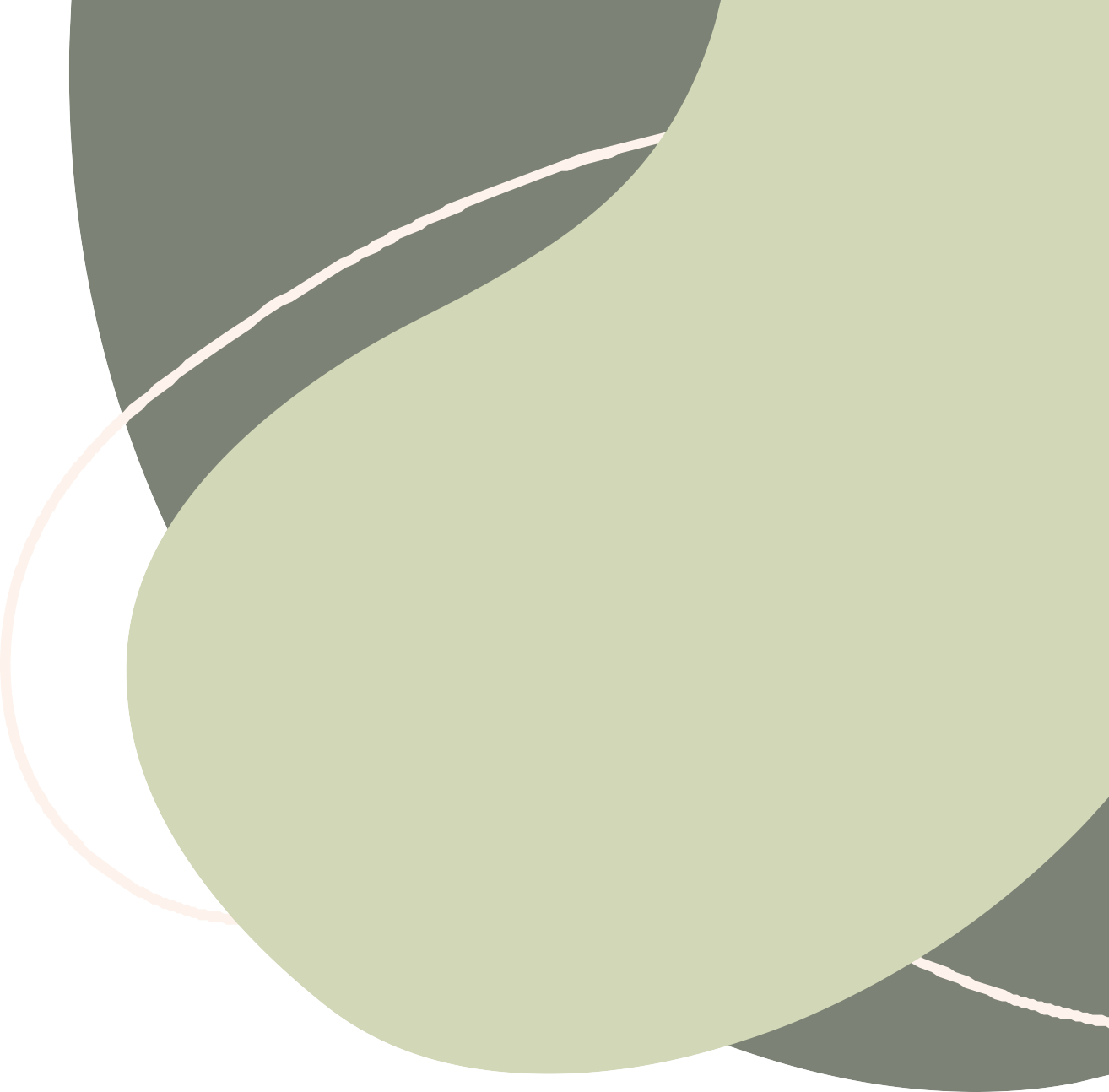 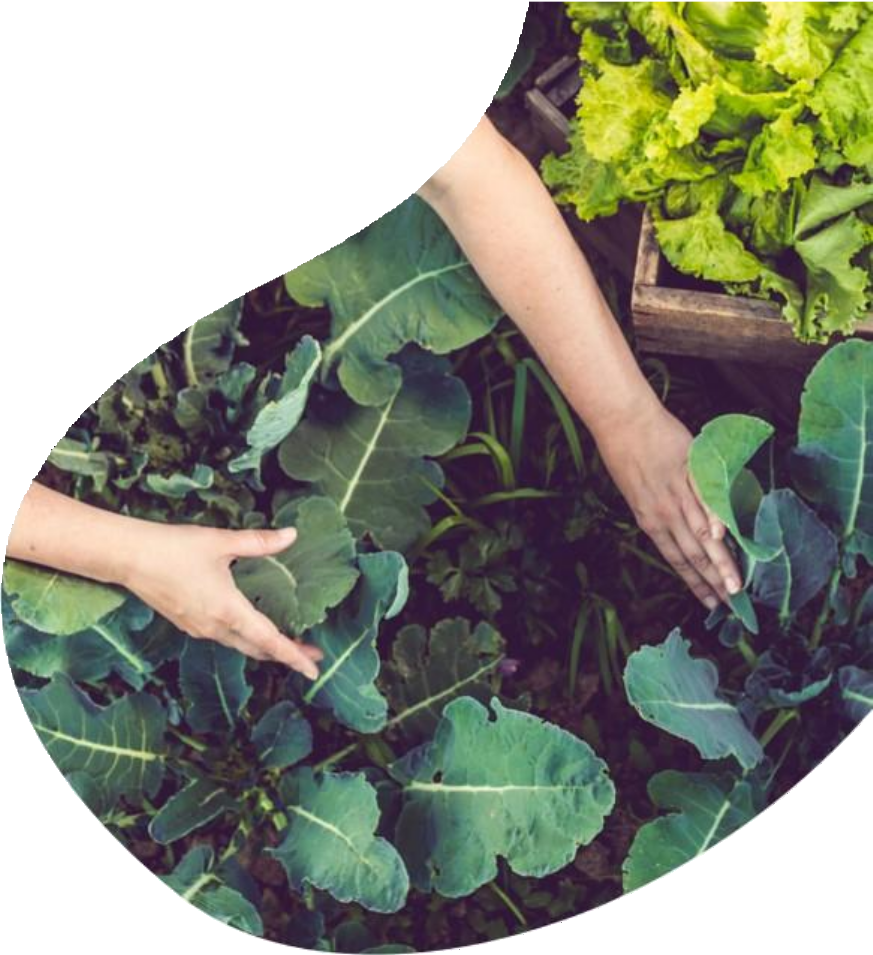 REFERENCE
Davidson's Principles and Practice of  Medicine, 24th edition.
Kumar and Clark's Clinical Medicine,  10th Edition
AMBOSS
21
Thank you